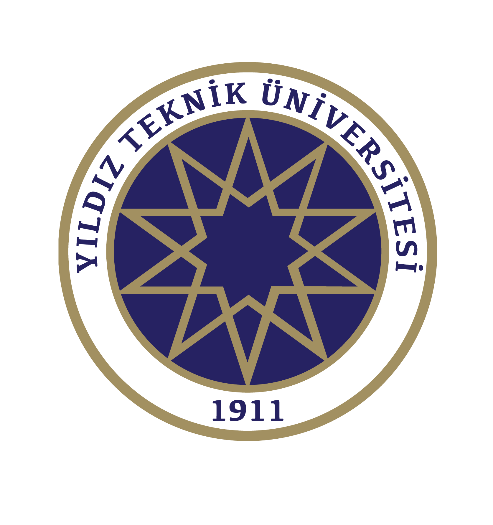 2017-18 Erasmus Öğrenci Bilgilendirme Toplantısı
25 ekim 2016
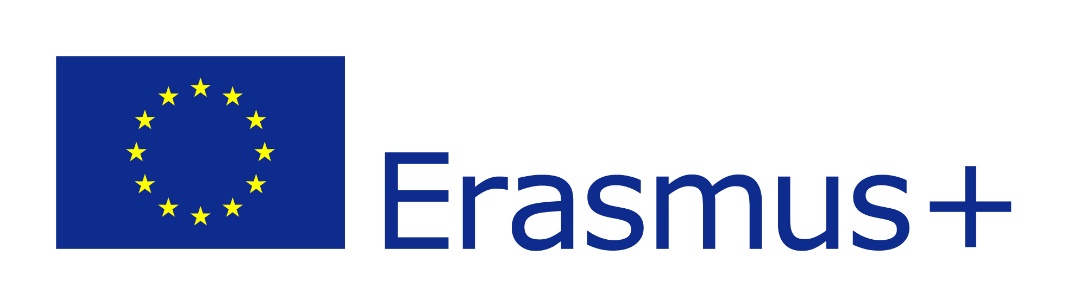 Avrupa Birliği Ofisi
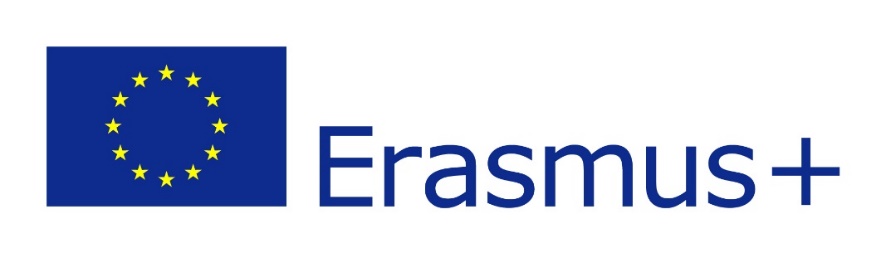 GÜNDEM
- AB Ofisi Yapılanma
- Erasmus+ Yükseköğrenim Hareketliliği     
  Faaliyetleri
- Giden Öğrenci Hareketliliği - Süreçler
- Otomasyon Sistemi
- Yabancı Dil Sınavı
- Hibeli-Hibesiz Öğrenci
- OLS (Online Linguistic Support)
- Akademik Tanınma
- AB Ofisi Web Sitesi
- Soru & Cevap
Avrupa Birliği Ofisi
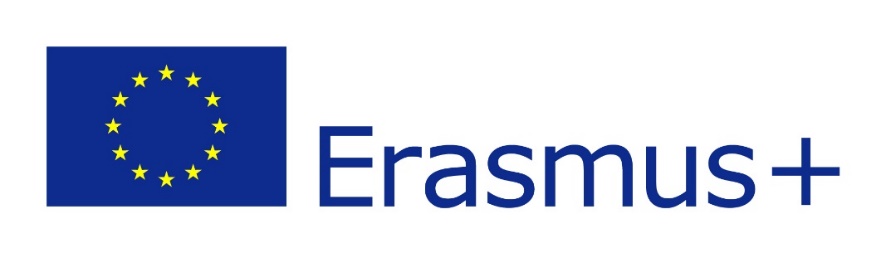 AB OFİSİ YAPILANMA
Rektörlük
Eğitim-Öğretim Rektör Yrd.
Kurum Koordinatörü
Strateji Geliştirme Daire Başk.
Öğrenci İşleri Daire Başk.
Koordinatör Yrd.
Prof. Dr. Bahri Şahin
Personel Faaliyeti
Giden Personel
International Credit Mobility ICM (KA-107)
Hibe Destekleri
Personel Faaliyeti
Gelen Personel
Öğrenim Faaliyeti 
Gelen Öğrenci
Öğrenim Faaliyeti 
Giden Öğrenci
Staj Faaliyeti
Gelen-Giden Öğrenci
Doç. Dr. Aslan İnan
Yrd. Doç. Dr. Celile Eren Argıt
Doç. Dr. Arzu Özsözgün Çalışkan
Prof. Dr. Galip Cansever
Doç. Dr. Bayram Ali Ersoy
Nurdan Y. Gündüz
Asena Doğru
Nurdan Y. Gündüz
Asena Doğru
Gökhan Açıkel
Eren Gözcü
Armağan B. Akkoç
Gökhan Taraç
Armağan B. Akkoç
Gökhan Taraç
Avrupa Birliği Ofisi
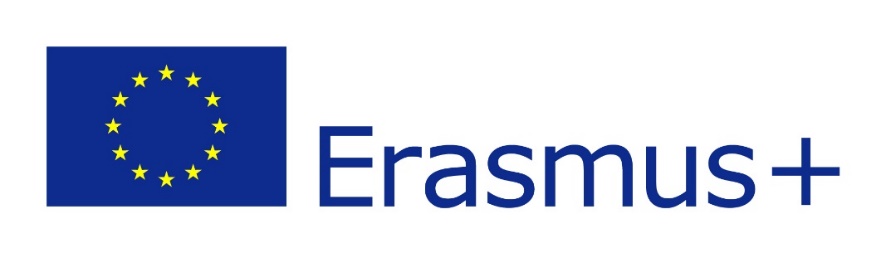 Erasmus+ Öğrenci Faaliyetleri
Öğrenim Hareketliliği
Staj Hareketliliği
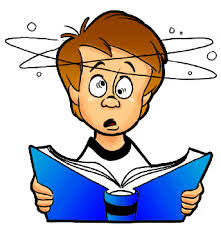 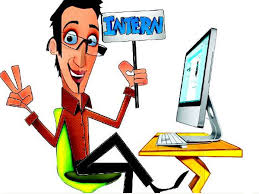 Avrupa Birliği Ofisi
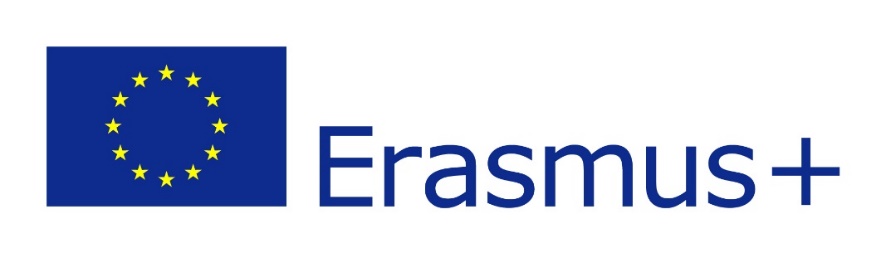 Öğrenim Hareketliliği
NEDİR?
Faaliyet, yükseköğretim kurumunda kayıtlı öğrencinin öğreniminin bir bölümünü ikili anlaşma ile ortak olunan yurtdışındaki yükseköğretim kurumunda gerçekleştirmesidir.
Avrupa Birliği Ofisi
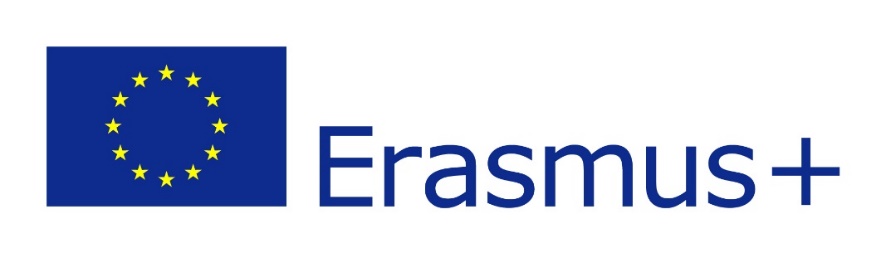 Staj Hareketliliği
Nedir?
Staj Hareketliliği Faaliyeti, yükseköğretim kurumunda kayıtlı öğrencinin eğitimini aldığı mesleki alanda uygulamalı iş deneyimi elde etmek üzere yurtdışındaki bir işletmede staj yapmasıdır.
Avrupa Birliği Ofisi
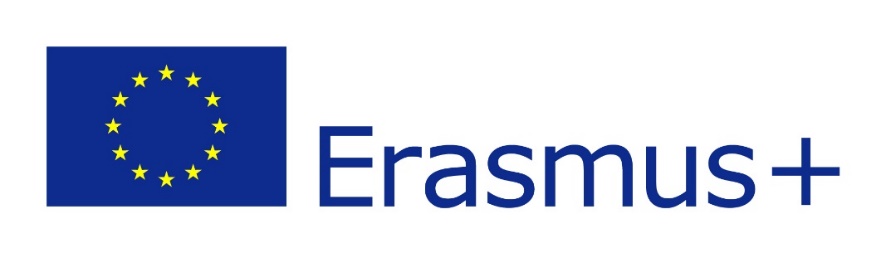 Kazanımlar
Yurtdışı deneyimi
İstihdam edilme
Kendi kültürünü tanıtma
Özgüven
Eğitimde avrupa boyutu
Yeni arkadaşlar edinme
Çok kültürlü ortamda ders
Önyargıların kırılması
Yeni bir kariyer görüşü
Yabancı dil becerisi
Avrupa Birliği Ofisi
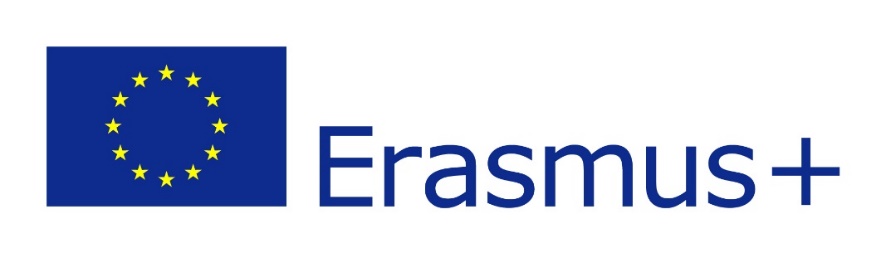 Dikkat Edilmesi Gereken Durumlar!!!Öğrenim Hareketliliği
Öğrenim hareketliliği, kurumlar arasında bir ikili anlaşma var ise gerçekleştirilebilir ve tercih yapılmadan önce anlaşma şartları detaylı bir şekilde incelenmelidir. (Örneğin dil sertifikası, öğretim dili vs.)
Her öğrenim kademesinde (Lisans, Yüksek Lisans, Doktora) hareketlilik sayısı, türü (Öğrenim, Staj) ve hibe durumundan (hibeli, hibesiz) bağımsız olarak faaliyetten en fazla 12 aya kadar faydalanılabilir. 
Daha önce öğrenci hareketliliğinden faydalanmış öğrenciler, sonraki hareketlilik başvurularında -10 puan uygulamasına tabii tutulurlar.
Faaliyet süresi aynı akademik yıl içerisinde tamamlanabilecek 3 ilâ 12 ay arasında bir süre (1, 2 veya bazı ülkelerin sistemlerine göre 3 dönem) olabilir. 2017-2018 akademik yılı içerisinde gerçekleştirilecek bir faaliyet en erken 1 Haziran 2017’te başlar ve en geç 30 Eylül 2018’da sona erer. 
Faaliyet, aynı akademik yıl içerisinde tamamlanmalıdır. 
Öğrencilerin bir yarıyıl için 30, iki yarıyıl için ise 60 ECTS’lik ders yüküne sahip olmaları ve misafir olacakları kurumda da bu kredi sayılarına denk gelen bir programı takip etmeleri istenmektedir. Bu nedenle faaliyetin gerçekleşeceği dönemde 30 ECTS’lik bir ders programı takip edemeyecek öğrenciler öğrenim hareketliliğinden yararlanamazlar.
Avrupa Birliği Ofisi
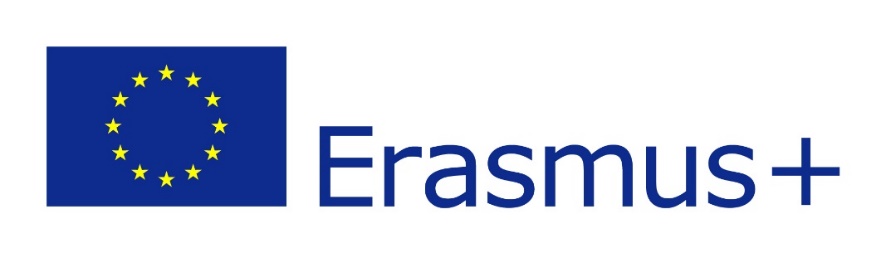 Başvuru Şartları
Türkiye’deki Yüksek Öğretim Kurumlarında (YTÜ) tam zamanlı kayıtlı öğrenci olmak 
Akademik Genel Not Ortalamasının(AGNO) Lisans öğrencileri için asgari 2.20/4.00; Yüksek Lisans ve Doktora öğrencileri için asgari 2.50/4.00 olması
Kabul edilen yabancı dil sınavlarından asgari olarak 50/100 sonucu elde edebilmek.
Avrupa Birliği Ofisi
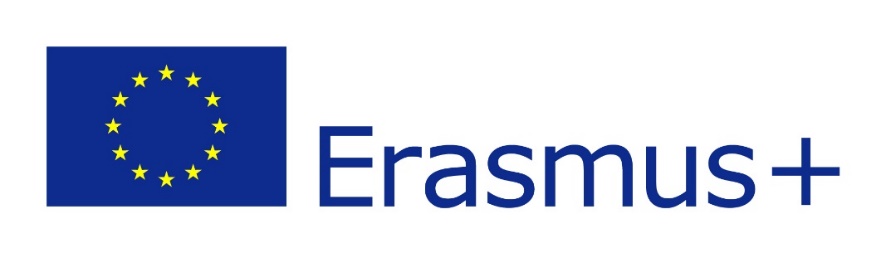 Dikkat Edilmesi Gereken Durumlar!!!Staj Hareketliliği
Staj faaliyeti gerçekleştirmek için kurumlar arasında bir ikili anlaşmaya ihtiyaç yoktur. Staj yerini öğrencinin şahsen bulması beklenmektedir. 
Faaliyet süresi aynı akademik yıl içerisinde tamamlanmalıdır. En erken 1 Haziran 2017 en geç 30 Eylül 2018.
Devamsızlık durumuna sebebiyet veren stajlar kabul edilmemektedir.  Bu nedenle ders yükünü tamamlamış, sadece staj yükü bulunan öğrenciler hariç, diğer öğrenciler Akademik Takvime göre eğitim başlangıcı ve bitişi arasında kalan sürede staj yapamaz. 
Mezun durumunda olan öğrenciler staj faaliyetinden yararlanabilir. Ancak staj faaliyeti, öğrencinin mezuniyetini takip eden 12 ay içerisinde tamamlanmış olmalıdır. 
Staj yapılacak kurumlar Erasmus program ülkelerinde yer alan, öğrenim alanı ile ilgili herhangi bir kurum, kuruluş veya üniversite olabilir. Staj hareketliliği kapsamında kesinlikle akademik içerikli bir faaliyet gerçekleştirilmemelidir, iş deneyimi kazanmaya yönelik bir eğitim planı yapılmalıdır. Bölümünüz staj yapılacak kurumlar ile ilgili kısıtlamaya gidebilir (Ltd. şirket, AŞ gibi)
Avrupa Birliği Kurumları ve AB ajansları, AB programlarını yürüten ve bu kapsamda hibe alarak kurulmuş kuruluşlar, misafir olunan ülkedeki ulusal diplomatik temsilciliklerimiz (büyükelçilik ve konsolosluk gibi) staj hareketliliği için uygun değildir.
Her öğrenim kademesinde (Lisans, Yüksek Lisans, Doktora) hareketlilik sayısı, türü (Öğrenim, Staj) ve hibe durumundan (hibeli, hibesiz) bağımsız olarak faaliyetten en fazla 12 aya kadar faydalanılabilir. 
Kabul mektubu almak zaman alabildiğinden kurumlar ile önceden iletişime geçmeniz tavsiye edilmektedir.
Avrupa Birliği Ofisi
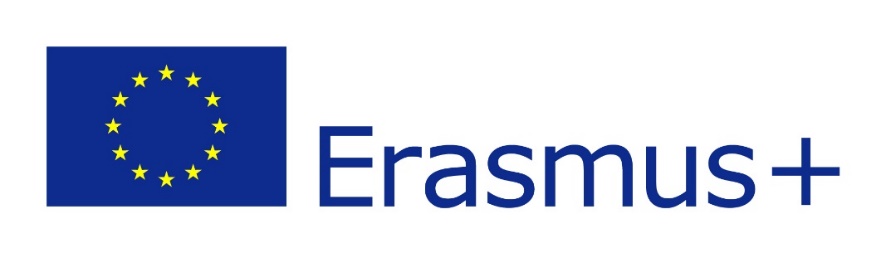 KİMO-Erasmus Otomasyon Sistemi;Online Başvuru
2017-2018 Online Başvuru Tarihi: 31 Ekim-18 Kasım 2016
- Online başvuru linki ve başvuru teknik kılavuzu web sayfamızda yayınlanacaktır: http://www.eu.yildiz.edu.tr/ 
- «Duyurular» altında açılan başvuru çağrısı
- Ön kayıt formu
- Kullanıcı girişi
- Başvuru
-Başvuru tamamla
-Başvuru durumunu takip et
-Süreç takibi
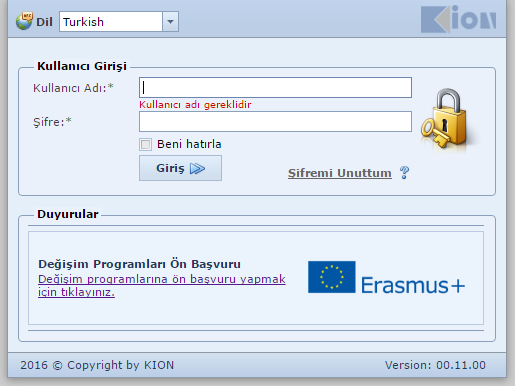 Avrupa Birliği Ofisi
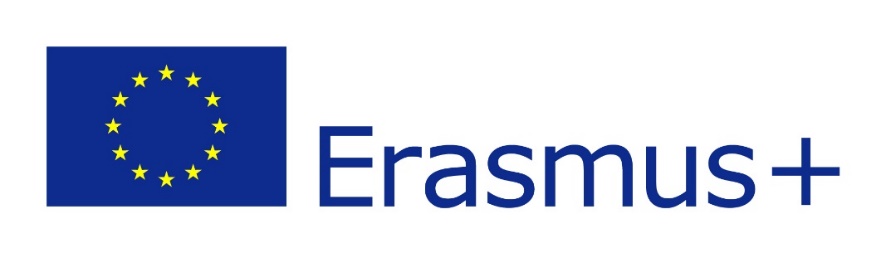 KİMO-Merlon Otomasyon Sistemi;Online Başvuru
- Sisteme kullanıcı girişi yaptıktan sonra gerekli tüm bilgileri eksiksiz olarak tamamlayınız. 
- Başvuru türü; sadece Öğrenim, sadece Staj veya hem Öğrenim hem Staj olabilir.
- Geçerli yabancı dil seçeneklerinden birini seçmelisiniz. 
- 2017-2018 Erasmus Yabancı Dil Sınavı’na gireceğini bildiren tüm adaylar, 11 Aralık 2016’da yapılacak olan sınava girmelidirler. Sınava girilmemesi halinde alternatif başka bir yabancı dil sınav skoru kabul edilmeyecektir. 
- Gerekli tüm bilgi girişlerini yaptıktan sonra başvurunuzu tamamlamalısınız.
- Başvurunuzun durumunu kendi kullanıcı hesabınızdan görüntüleyebilirsiniz.
Avrupa Birliği Ofisi
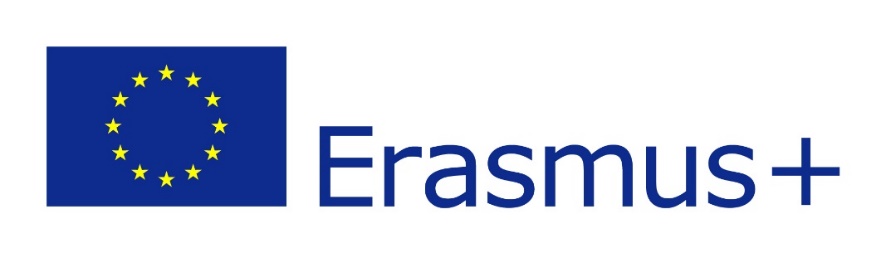 Transkript/Yabancı dil sınav sonucu teslimi
15 – 19 Şubat 2016 
Bu tarihler arasında tüm öğrenciler Öğrenci işlerinden alınmış güncel ve onaylı transkriptlerini ve yabancı dil sınav sonuç belgelerini AB Ofisine imza karşılığında teslim etmelidirler. Bu doğrultuda AGNO’nuz güncellenecektir.
AB Ofisi, Enstitü (SEM) ve YDYO’nun yapmış olduğu ve kabul edilen sınavlar için Sınav Sonuç belgesi teslimine gerek yoktur. Bu seçeneklerin dışında kalan tüm sınavlar için sonuç belgeleri bu tarih aralığında AB Ofisi’ne teslim edilmelidir.
Avrupa Birliği Ofisi
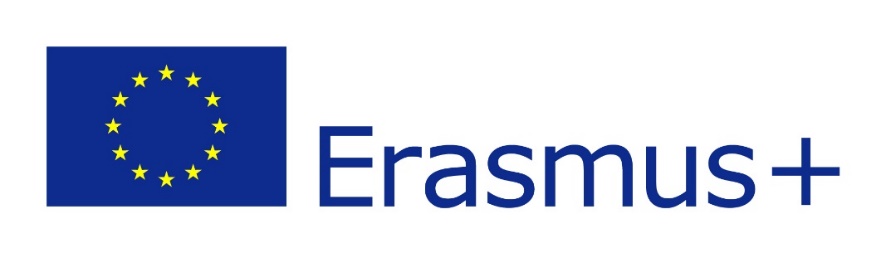 Staj Kabul Belgesi Teslimi
Staj hareketliliğinden faydalanmak isteyen öğrenciler istenen minimum bilgileri içeren Staj Kabul Belgelerini aşağıda belirtilen tarih aralıklarında AB Ofisine imza karşılığında teslim etmelidirler.
  



Staj kabul belgesinin içermesi gereken minimum bilgiler için: http://www.eu.yildiz.edu.tr/images/files/sss(1).pdf
Avrupa Birliği Ofisi
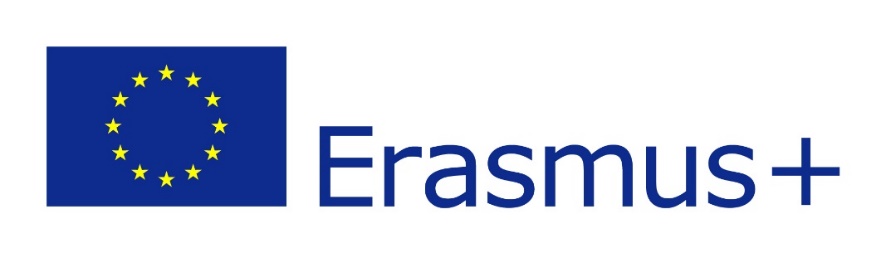 ERASMUS YABANCI DİL SINAVI
11 Aralık 2016, Pazar Günü
AB ofisi başvuru sırasında Erasmus Yabancı dil sınavına gireceğini beyan eden öğrencilerden oluşan bir sınav listesi yayınlayacaktır.
Sınav intermediate seviyesinde 50 sorudan oluşmaktadır.
Sınav günü YTÜ Öğrenci Kimliği ve Nüfus Cüzdanı olmayan öğrenciler sınava alınmayacaktır. 
Sınav İngilizce dilinde yapılacaktır. Minimum başarı puanı 50/100’dir. 
Yabancı dil sınavı sonuçları AB Ofisi web sayfasında ilan edilecektir.
Avrupa Birliği Ofisi
Kabul edilen Yabancı Dil Sınavları
Avrupa Birliği Ofisi
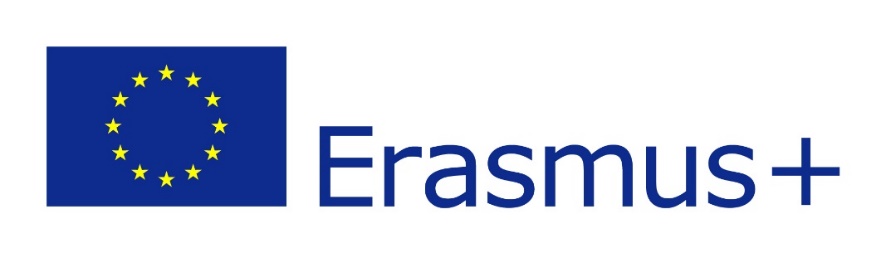 Değerlendirme
AB Ofisi güncel AGNO’nun %50’sini ve Yabancı dil sınav sonucunun %50’sini alarak bir başarı listesi yayınlar. 
Öğrenim hareketliliği için başvuruda bulunan öğrenciler, bölüm Erasmus koordinatörleri ile irtibat halinde tercihlerini yaparlar.
Bölüm Erasmus koordinatörleri, uygun gördükleri bir şekilde öğrenci tercihlerini alır ve başarı puanı ile tercihleri göz önünde bulundurarak öğrenci yerleştirmelerini yaparlar. 
Staj hareketliliği için başvuruda bulunan adaylar ise AB Ofisine teslim etmiş oldukları kabul mektuplarına göre yerleştirilirler. 
Böylece, öğrenci “ERASMUS Aday Öğrencisi” olur.
Aday öğrenci olmak hibe almayı garanti etmemektedir.
Avrupa Birliği Ofisi
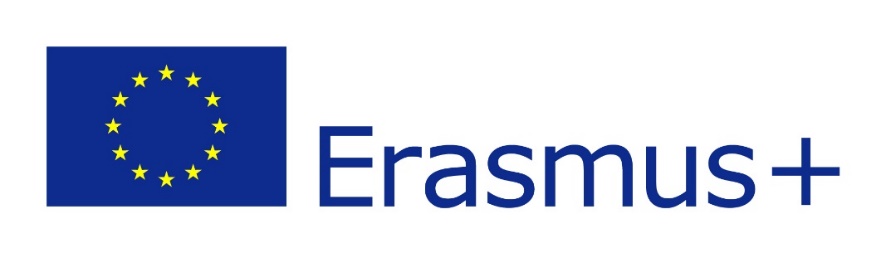 Hibe Talebi ve Dağıtımı
YTÜ ’ye tahsis edilen hibe, Erasmus Uygulama El Kitabı doğrultusunda alınan “ERASMUS+ Yüksek Kurulu” kararlarına göre AB Ofisi tarafından bölümlere dağıtılır.
 Erasmus öğrenci seçimleri, üniversitelere Ulusal Ajans tarafından bütçe tahsis edilmeden önce gerçekleştiği için, seçim sürecinde öğrencilerin hibe alacağı garanti edilemez. 
Hangi öğrencilerin hibe almaya hak kazanacağı ancak üniversitemize tahsis edilecek bütçe belli olduktan sonra açıklanır.
Avrupa Birliği Ofisi
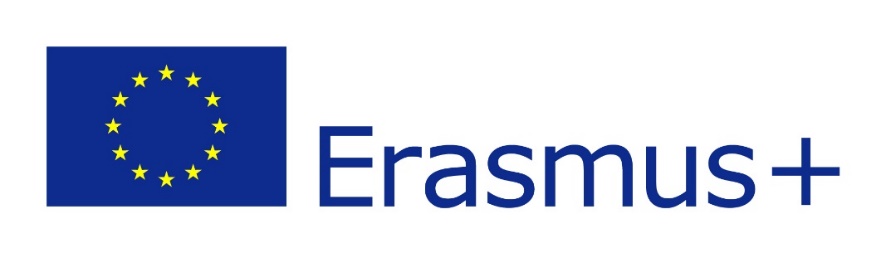 Hibesiz ERASMUS Öğrenciliği
Hibeli öğrenci listesinden bir adayın Erasmus hakkından veya gönüllü olarak hibe hakkından vazgeçmesi halinde, o öğrenciye ayrılmış olan hibe, başarı puanına göre ilgili bölüme ait hibesiz öğrenci listesindeki ilk adaya sunulur. 
Hibesiz öğrenci listesindeki adaylar, isterlerse hibesiz olarak Erasmus faaliyetini gerçekleştirebilir, ya da AB Ofisi’ni dilekçe ile bilgilendirerek Erasmus haklarından vazgeçebilirler.
Hibesiz Erasmus öğrencileri, faaliyet öncesinde, esnasında veya sonrasında; hibe almaya hak kazanabilirler. Böyle bir durumun oluşması halinde, AB Ofisi tarafından e-posta yoluyla bilgilendirilirler.
Hibesiz dahi olsa, aynı öğrenim kademesinde öğrencinin Erasmus programına katılımı 12 ayı aşamaz.
Hibesiz Erasmus öğrencileri, hibeli Erasmus öğrencileri gibi tüm süreçleri sorumlulukla izlemelidirler.
Avrupa Birliği Ofisi
Öğrenci Hibelerinin Ödenmesi
Öğrenci hibeleri 2 taksitte ödenir: %80+%20
Giden Öğrenci Belgelerini tamamlayan öğrencilere, davet mektubundaki tarihlere göre hazırlanacak olan hibe sözleşmesi tutarının %80’i ilk taksit olarak ödenir. 	
Faaliyet sonunda Katılım Sertifikası’nda belirtilen gerçekleşen faaliyet süresine göre öğrenci hibesi yeniden hesaplanır. Aldığı toplam ECTS kredisinin 2/3’ünden başarılı olan öğrencilere, %20 olarak hak ettikleri kalan hibe ödenir. İkinci ödeme, istenen tüm belgelerin AB Ofisi ve Bölüm Koordinatörlüğüne tesliminden sonra yapılır.
Faaliyet süresince sorumluluklarını yerine getirmediği tespit edilen öğrencilerden, aldıkları hibenin tamamını geri iade etmesi istenebilir.
Öğrenci, aldığı toplam ECTS kredisinin en az 2/3’sinden başarılı olmak zorundadır (bir yarıyıl için minimum 20 ECTS, bir akademik yıl için minimum 40ECTS).
Avrupa Birliği Ofisi
2017-2018 ÜLKELERE GÖRE HİBE DAĞILIMI
Avrupa Birliği Ofisi
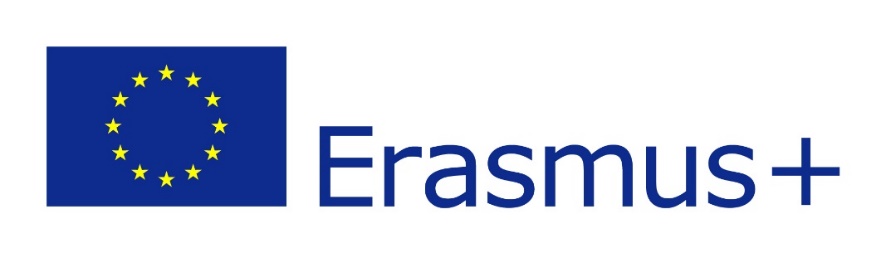 HİBE KESİNTİLERİ
Öğrencilerin, mücbir sebeplerle (yurtdışında tedavisi mümkün olmayan sağlık sebepleri, doğal afet gibi) planlanan hareketlilik faaliyeti döneminden erken dönmesi durumunda, öğrencinin yurtdışında kaldığı süre karşılığı hibe miktarı öğrencide bırakılmak üzere, fazladan ödenen hibenin iadesi istenir.

Öğrenim Anlaşmasında belirlenen ders programının en az üçte ikisinden başarılı olamayan veya sorumluluklarını yerine getirmediği tespit edilen öğrencinin kalan %20 ödemesinin yapılmaması; veya yapılmış bulunan ödemesinin iadesinin istenmesi hakkı saklıdır. 

Zorunlu OLS sınavını tamamlamayan öğrencilerin hakettikleri hibelerin %20’si ödenmez, ödenmiş ise iadesi istenir.
Avrupa Birliği Ofisi
OLS (Online Linguistic Support)
- Avrupa Komisyonu tarafından yükseköğretimde öğrenci hareketliliğinden yararlanacak öğrenciler için 6 dilde sunulan çevrimiçi dil desteğidir. 
-İngilizce, Almanca, Fransızca, Hollandaca, İtalyanca, İspanyolca dillerinde sunulmaktadır.
-Zorunlu Sınav ve Online dil derslerinden oluşan 2 aşamalı bir sistemdir.
Avrupa Birliği Ofisi
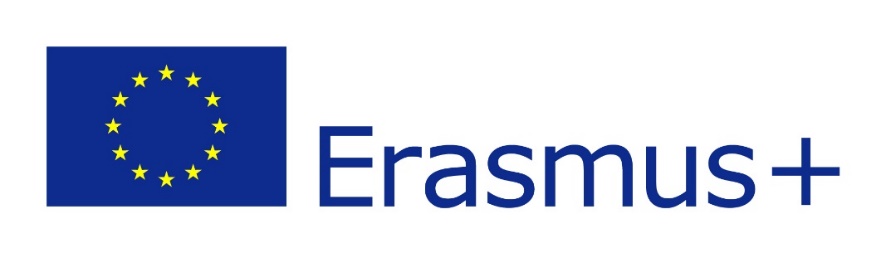 Akademik Tanınma
Öğrencinin misafir olunan kurumda takip ettiği eğitim programına karşılık gelen ve başarılı veya başarısız olunan ECTS kredileri için ev sahibi kurumda tam akademik tanınma sağlanmalıdır. 
Buna göre, öğrenci faaliyeti sonunda misafir olunan kurumda başarılı olduğu derslerden ev sahibi kurumda da başarılı sayılırken; başarısız olunan dersler ev sahibi kurumda tekrar edilir. 
Üniversite tercih aşamasında, bu hususun dikkate alınması gereklidir.
Avrupa Birliği Ofisi
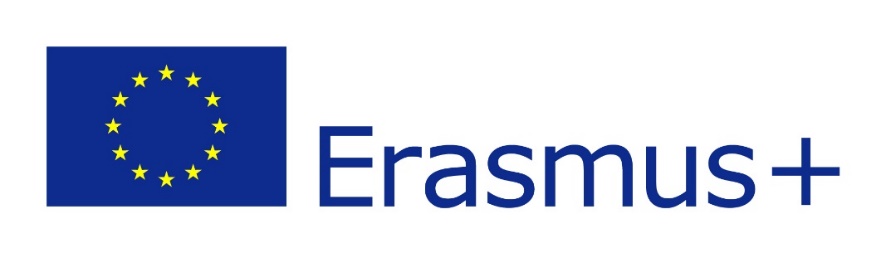 YTÜ AB OFİSİ WEB SAYFASIwww.eu.yildiz.edu.tr
Avrupa Birliği Ofisi
TEŞEKKÜR EDERİZ



Avrupa Birliği Ofisi
Davutpaşa Kampüsü Taş Kışla Binası A-1004
0212 383 5650
erasmus@yildiz.edu.tr
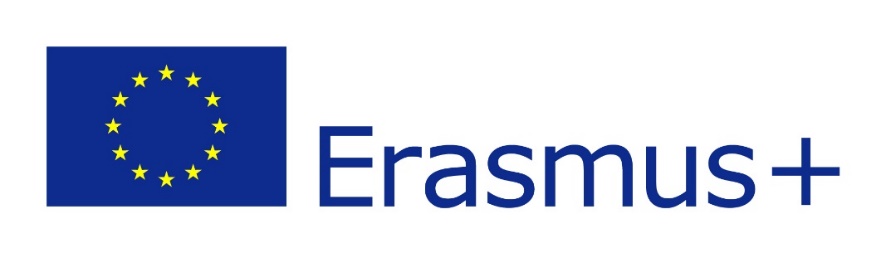 Avrupa Birliği Ofisi